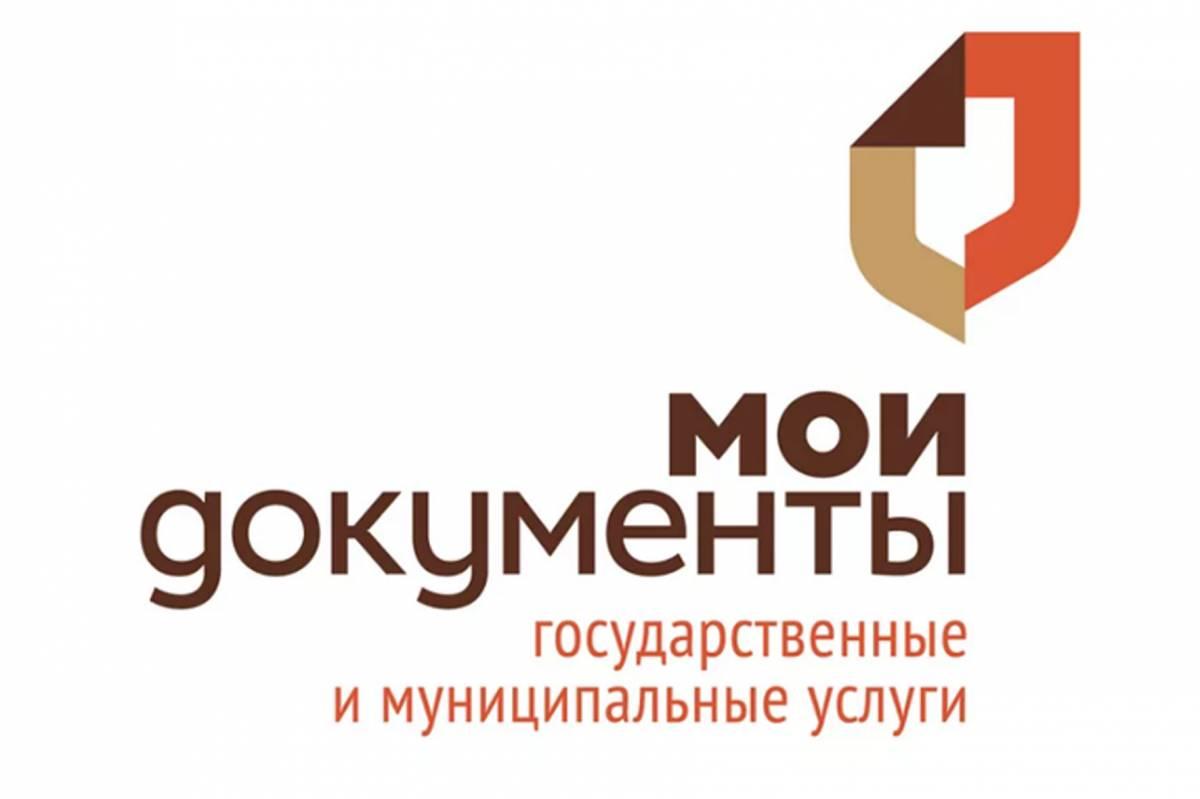 Тема «Теоретико-методологические особенности приема услуг Росреестра»
МКУ «МФЦ города Ростов-на-Дону»
2021 год
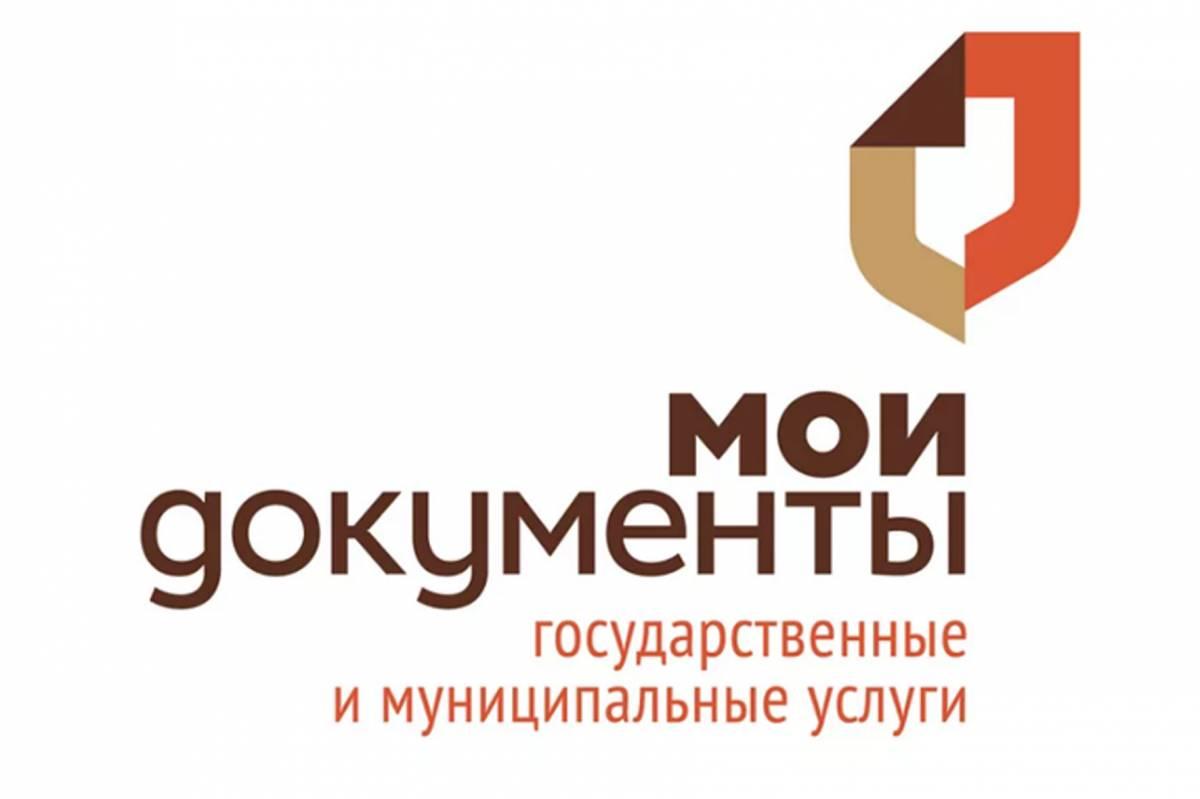 Спикер Коршунова Юлия ИгоревнаГлавный специалист (оператор)Отдел обслуживания Ворошиловский район
МКУ «МФЦ города Ростов-на-Дону»
2021 год
Ответственность за разглашение персональных данных
Отношения, связанные с обработкой персональных данных, осуществляемой государственными органами, юридическими лицами, физическими лицами при предоставлении государственных и муниципальных услуг, исполнении государственных и муниципальных функций в субъекте Российской Федерации, регулируются ФЗ от 27.07.2006 N 152-ФЗ "О персональных данных" .
	Цель 152-ФЗ: обеспечение защиты прав и свобод человека и гражданина при обработке его персональных данных, в том числе защиты прав на неприкосновенность частной жизни, личную и семейную тайну.
   	Условия обработки ПД:
	Обработка персональных данных осуществляется с согласия субъекта персональных данных на обработку его ПД; 
	Либо
	Обработка  ПД необходима для исполнения полномочий органов исполнительной власти и функций организаций, участвующих в предоставлении государственных и муниципальных услуг, предусмотренных ФЗ от 27.07.2010г. №210-ФЗ "Об организации предоставления государственных и муниципальных услуг".
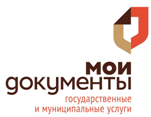 Ответственность за нарушение требований ФЗ «О персональных данных»
Статья 24 закона № 152-ФЗ гласит: «Лица, виновные в нарушении требований настоящего федерального закона, несут предусмотренную законодательством Российской Федерации ответственность»:

гражданская (возмещение причинённого ущерба)
Гражданский кодекс РФ (ст. 15, 16), 
Закон РФ «О защите прав потребителей» от 07.02.1992 №2300-1

дисциплинарная (замечание, выговор, увольнение)
 Трудовой кодекс РФ (ст. 192) 

административная (предупреждение, административный штраф) 
Коап (Кодекс РФ об административных правонарушениях) (ст.13.11-13.14), 
Трудовой кодекс РФ (ст. 57, 86, гл. 39 и др.), 
Закон РФ «О защите прав потребителей» от 07.02.1992 №2300-1 

уголовная (штраф, лишение свободы) 
Уголовный кодекс РФ (ст.138, 140, 183, 238, гл. 28 (ст. 272-274) и др.))
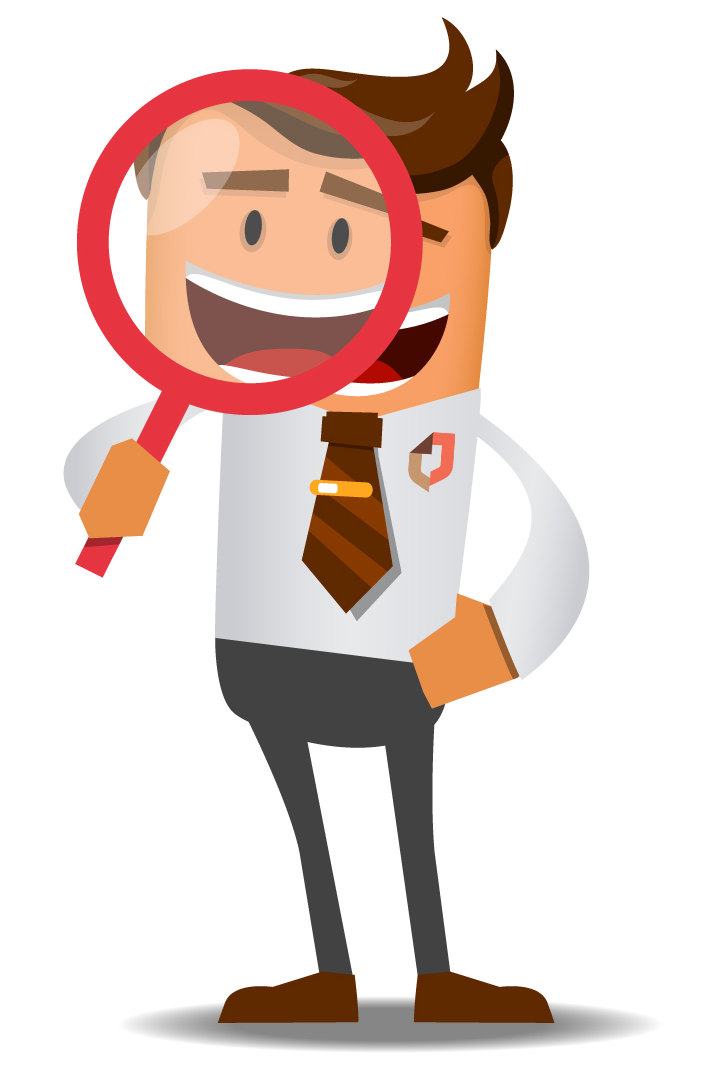 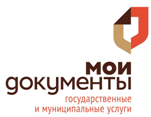 Содержание
1. Основы взаимодействия между Росреестром, МФЦ и заявителем.
2. Прием заявителей по услугам Росреестра.
3. Алгоритм приема услуг Росреестра специалистом МФЦ.
4. Особенности приема документов.
5. Особенности совершения оплаты государственной пошлины.
6. Сроки государственной регистрации.
7. Выдача документов после государственной регистрации права собственности.
8. Единый государственный реестр недвижимости.
9. Особенности работы с онлайн-сервисами Росреестра.
10. Документы, удостоверяющие личность и доверенности.
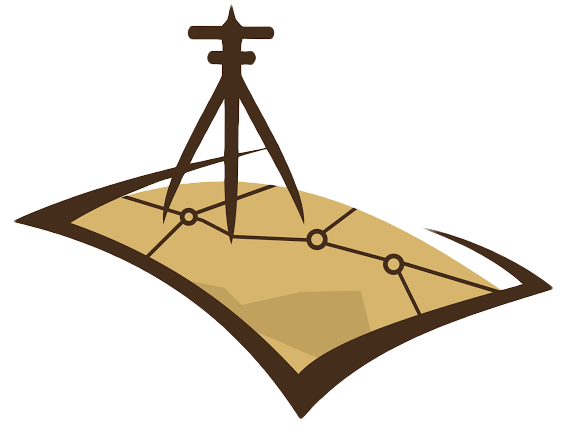 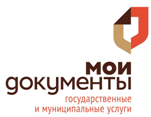 Основы взаимодействия между Росреестром, МФЦ и заявителем
Правовую основу государственной регистрации прав составляет:
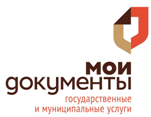 Работник МФЦ осуществляет прием заявителей в соответствии со стандартами сервиса, действующими соглашениями, с помощью программы ИИС МФЦ и с помощью модуля ФГИС ЕГРН.

В отношении услуг Росреестра, действующим соглашением является Соглашение №42 от 14.12.2016г о взаимодействии между государственным казенным учреждением Ростовской области «Уполномоченный многофункциональный центр предоставления государственных и муниципальных услуг», Управлением Федеральной службы государственной регистрации, кадастра и картографии по Ростовской области и филиалом федерального государственного бюджетного учреждения «Федеральная кадастровая палата Федеральной службы государственной регистрации, кадастра и картографии» по Ростовской области.

Отношения между заявителем, МФЦ и Росреестром регулирует ФЗ №210 от 27.07.2010г «Об организации предоставления государственных услуг».
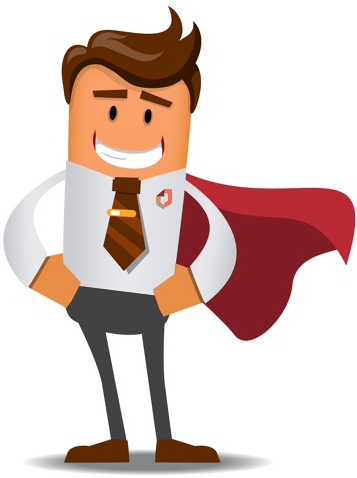 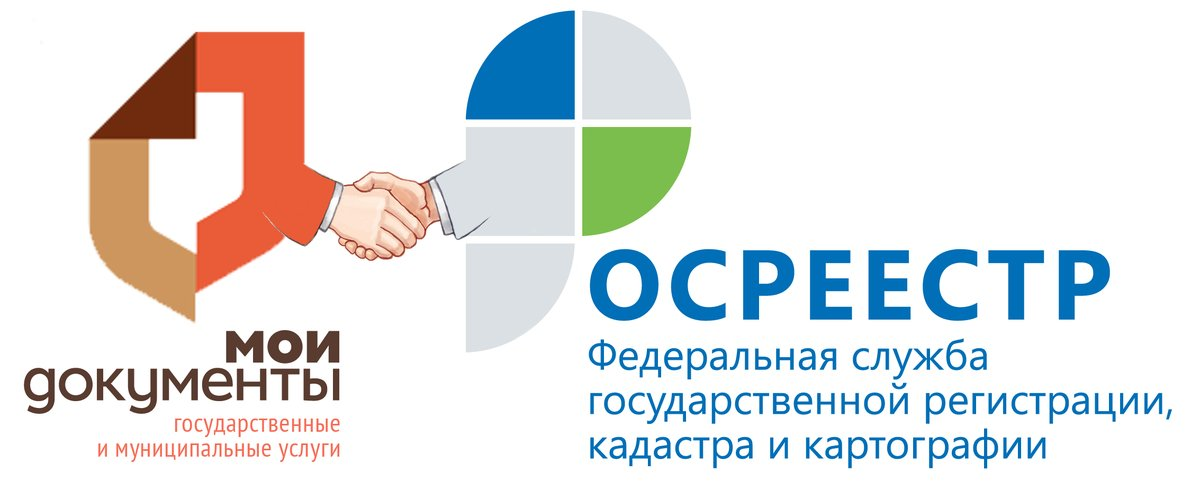 ФЗ от 13.07.2015 N 218 «О государственной регистрации недвижимости»
Закон вступил в силу с 1 января 2017 года.

Государственная регистрация прав на недвижимое имущество - юридический акт признания и подтверждения возникновения, изменения, перехода, прекращения права определенного лица на недвижимое имущество или ограничения такого права и обременения недвижимого имущества. 

Государственная регистрация прав осуществляется посредством внесения в ЕГРН записи о праве на недвижимое имущество.

Государственная регистрация права в ЕГРН является единственным доказательством существования зарегистрированного права.
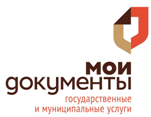 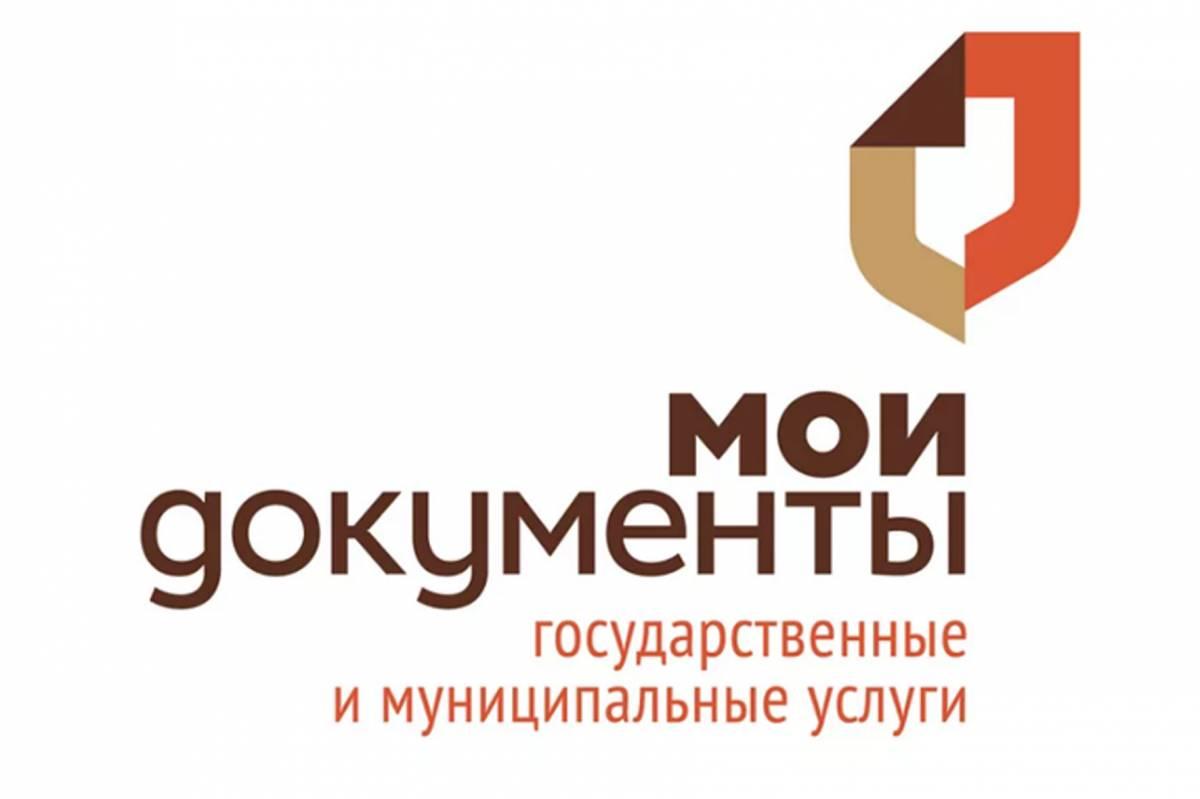 Спасибо
за внимание!